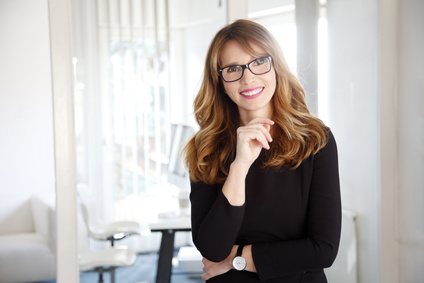 Lou-Anne LE MAIRE
TITULO DO TRABALHO
Titulo do trabalho